?
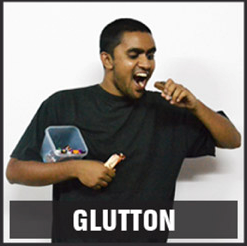 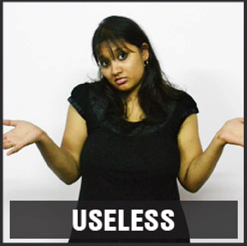 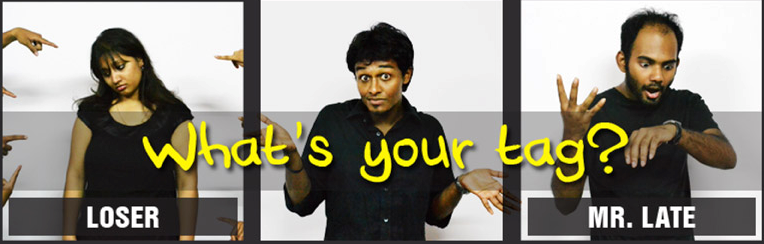 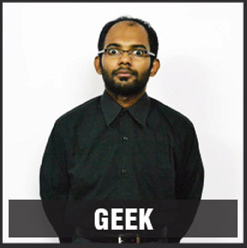 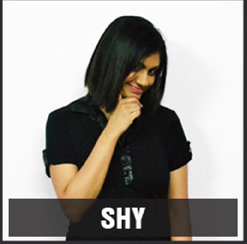 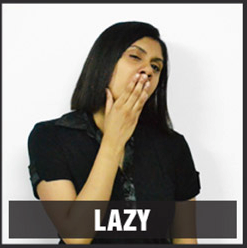 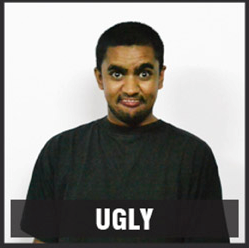 Self-Image
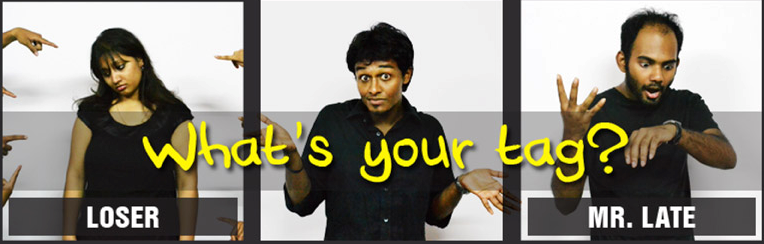 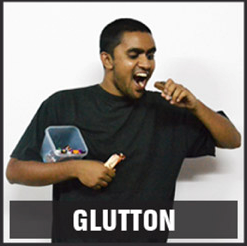 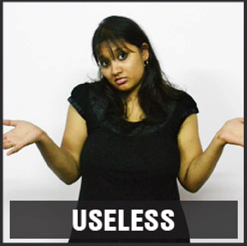 Mental picture about one's self

How you perceive yourself.

"What do you believe people think about you?"
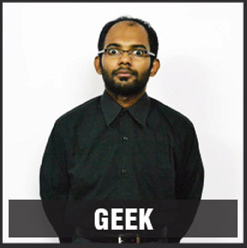 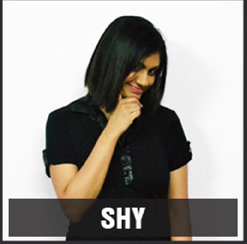 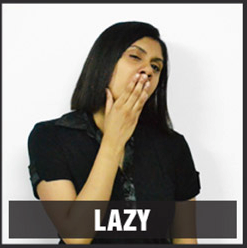 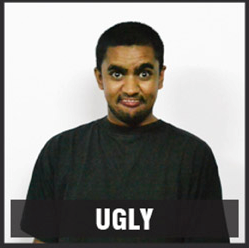 Self-Image
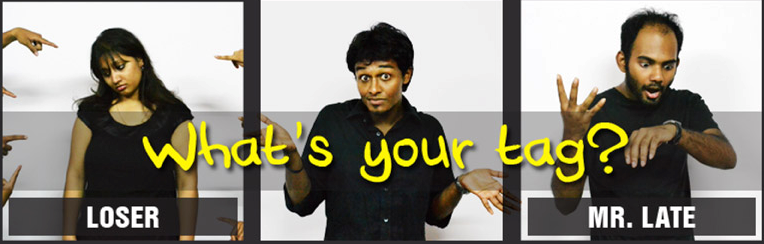 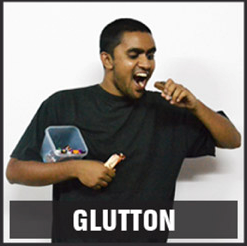 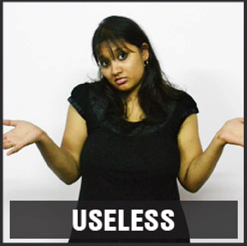 Self-image may consist of three types of inputs:

how you see yourself. 
how others see you. 
how you think others see you.

All, some or none of these may be true.
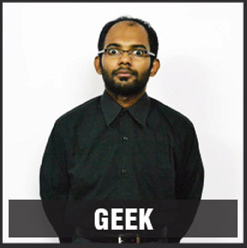 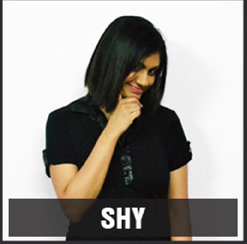 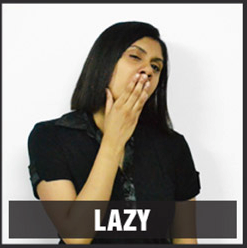 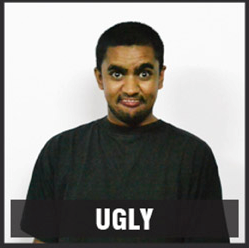 Take The Test
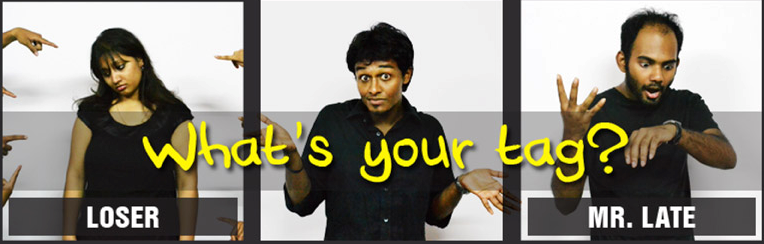 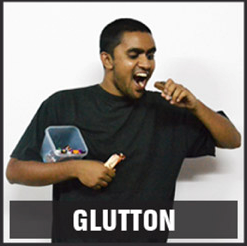 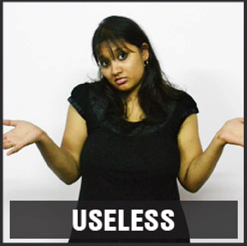 How positive is your self-image? 

Answer these statements about you, with a true or false.

Give yourself 1 point for each question you answer with a "true".

Keep a count.
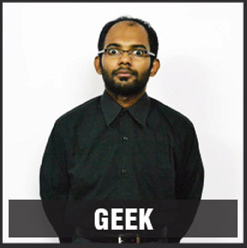 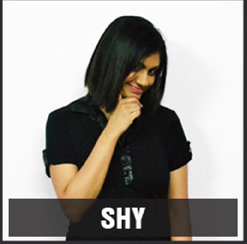 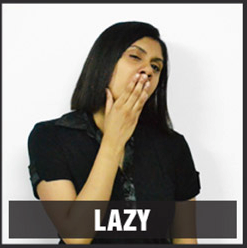 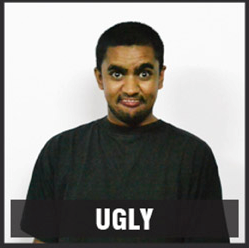 Take The Test
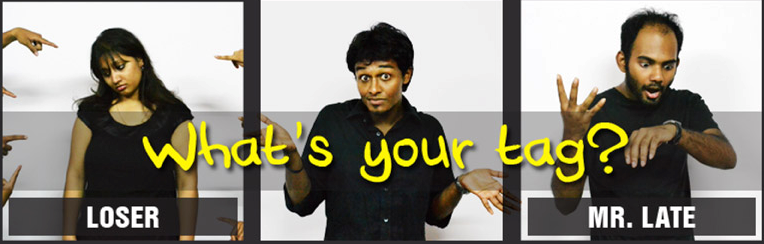 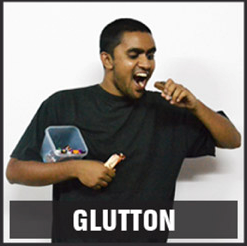 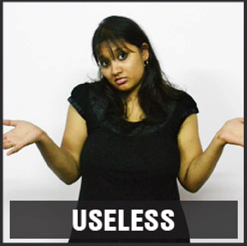 1. My glass is always half-empty, not half-full.
2. I'm always apologizing for things.
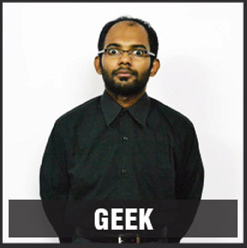 3. I'm always telling myself I "should" be doing this or that.
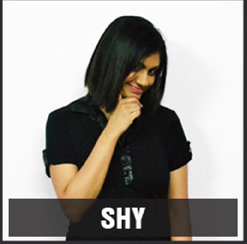 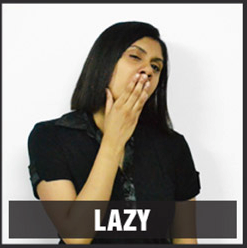 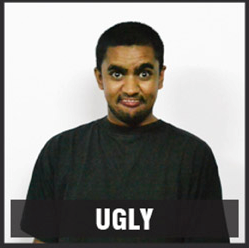 Take The Test
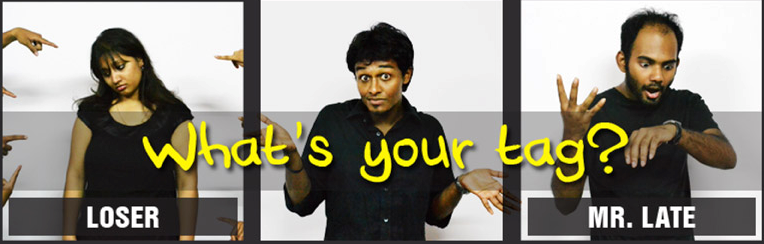 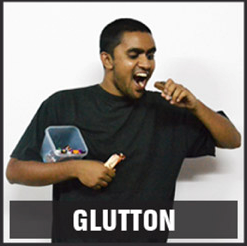 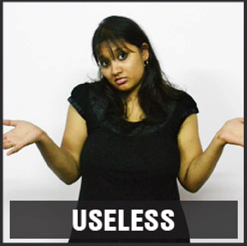 4. I constantly criticize myself.
5. What other people think about me dictates how I feel about myself.
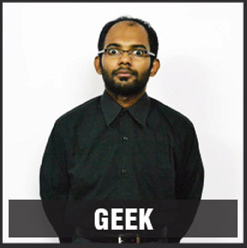 6. I am critical of my mistakes and re-live them over and over.
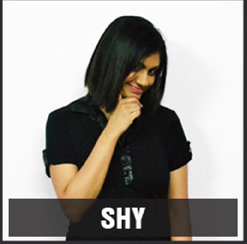 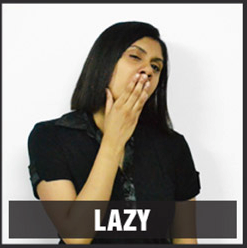 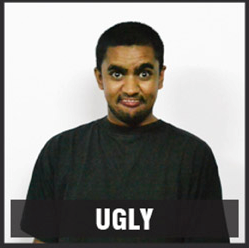 Take The Test
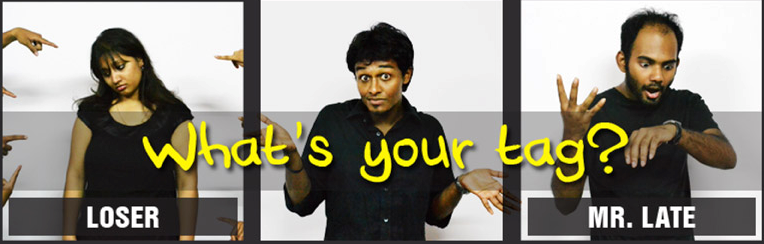 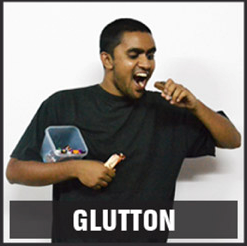 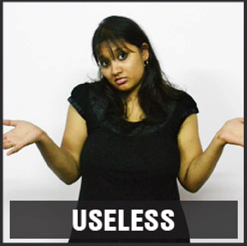 7. I always let the people who care about me down.
8. I feel like I have the weight of the world on my shoulders.
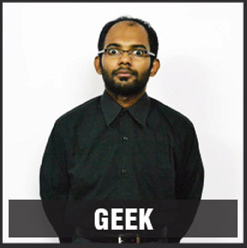 9. A partial failure is as bad as a complete failure.
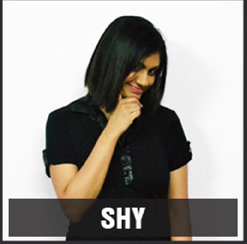 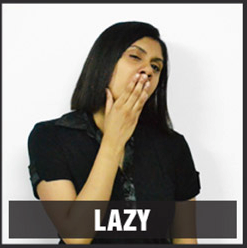 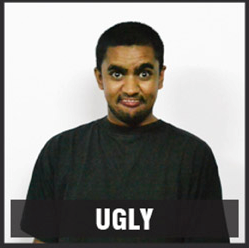 Take The Test
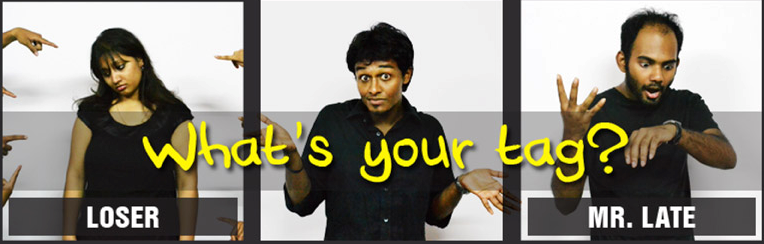 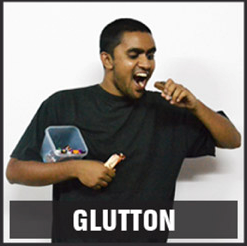 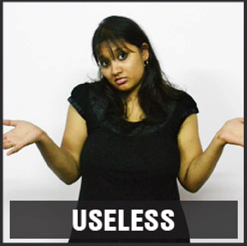 10. I bend over backwards to please others.
11. I am not sure I have done a good job unless someone else points it out.
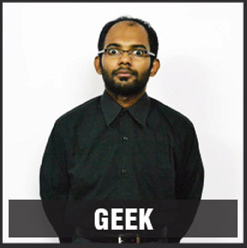 12. It's hard for me to forgive and forget.
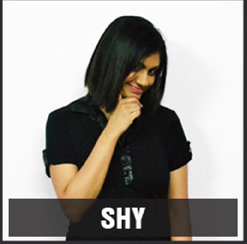 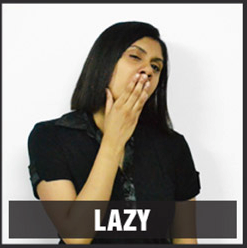 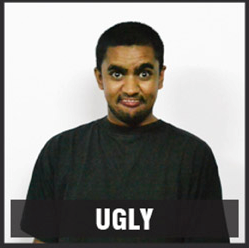 Take The Test
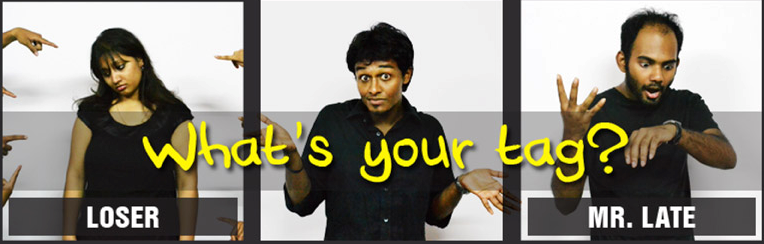 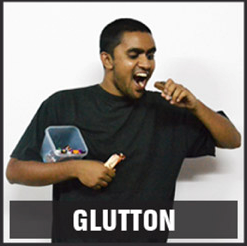 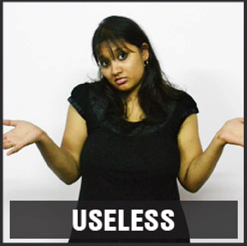 13. I have to work harder than others for relationships and am afraid that the relationships I have will fail.
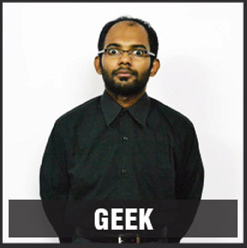 14. If I don't do as well as others, it means that I am not as good as them.
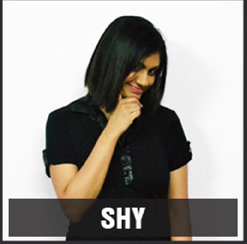 15. If I can't do something well, there is no point in doing it at all.
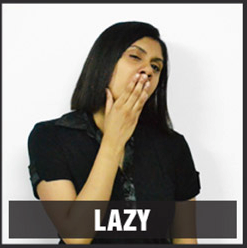 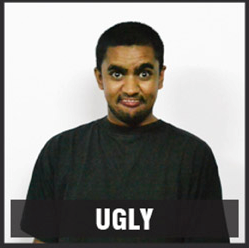 Take The Test
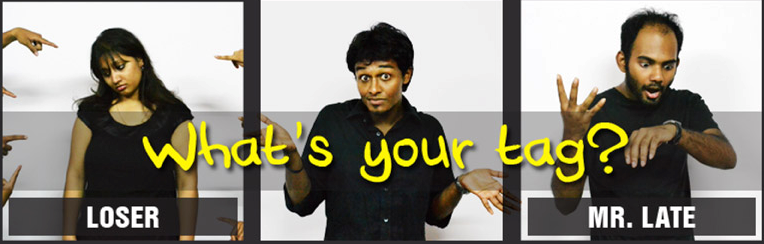 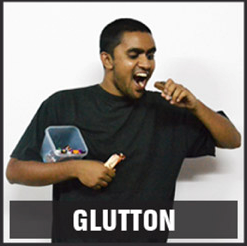 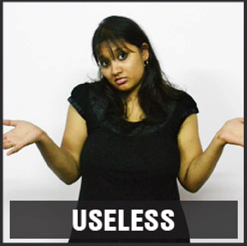 Results:
0 - 4: You have a generally positive way of thinking and should feel good about yourself. Keep it up!

5 - 8: You may be struggling with some negative emotions. Take time to review your good qualities.

9 or more: You can be very critical of yourself. Challenge yourself to change your way of thinking!
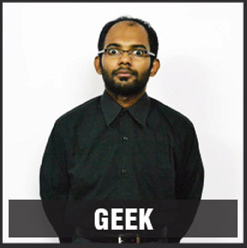 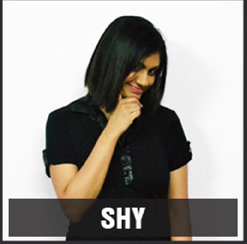 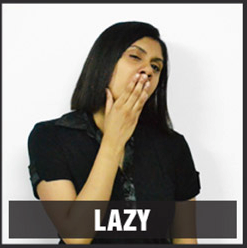 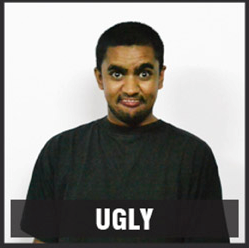 Poor Self-Image
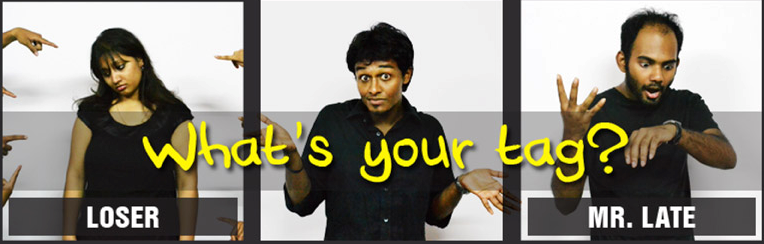 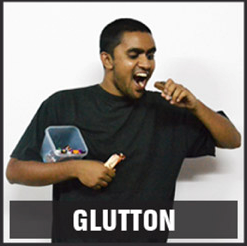 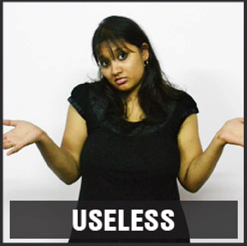 Accumulated criticisms
Victimization or abuse
Negative experiences, e.g. failures, crisis, breakup of relationships, etc.
Sense of helplessness, pessimism, negative thinking
Strong feelings of guilt, shame, self-blame
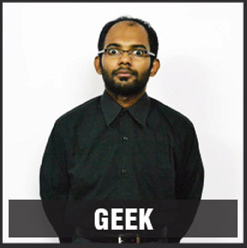 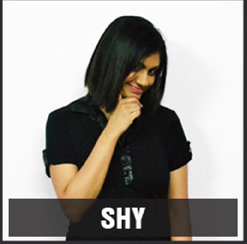 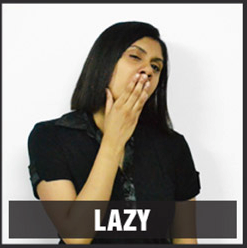 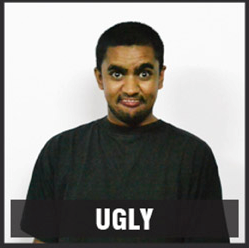 Positive Self-Image
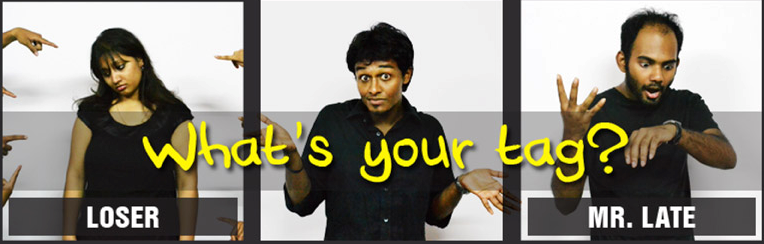 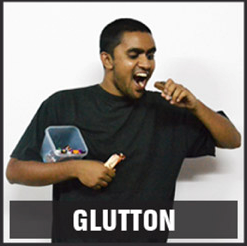 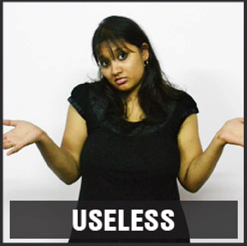 You are confident
You take up challenges
You can press through adversity
You can recovery from failures
People are likely to see you as a positive, capable person.
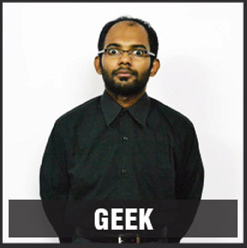 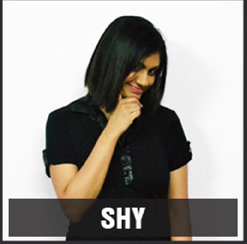 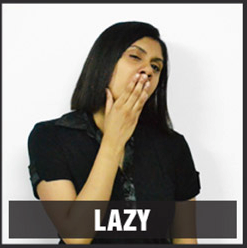 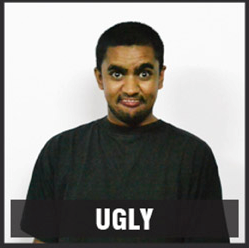 Practical  steps to developing a positive self-image
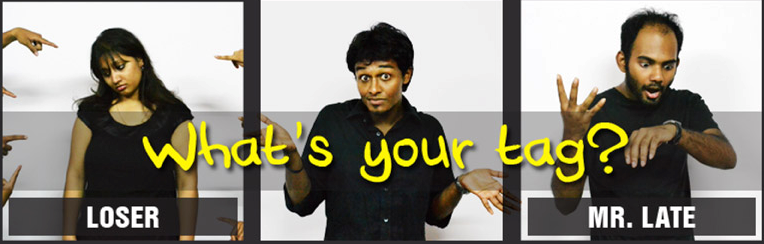 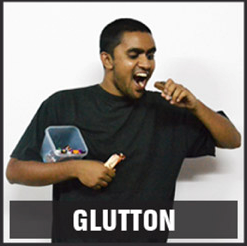 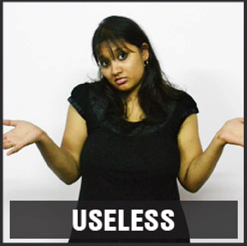 Think positive about yourself. See your strengths.
 Aim for accomplishments rather than perfection. 
 View mistakes as learning opportunities.
 Develop new skills.
 Set smaller goals.
 Be confident of your own ideas and opinions. Express them.
 Exercise.
 Spend time with positive people.
 Empower someone else.
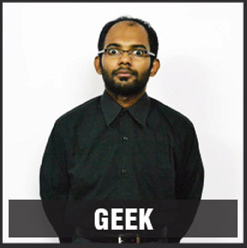 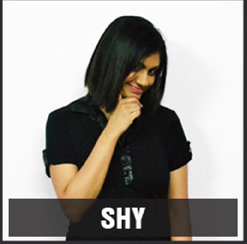 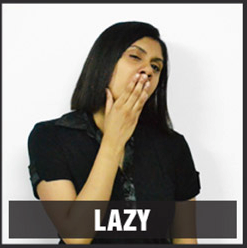 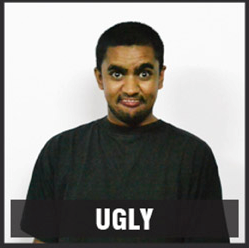 The most important thing you can do
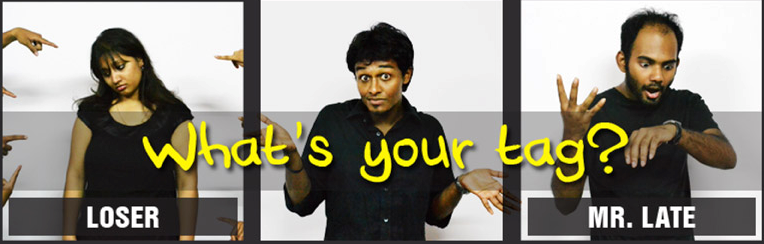 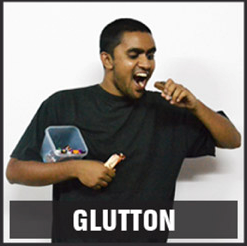 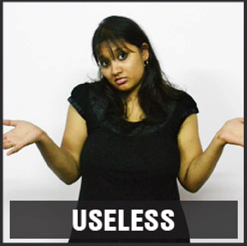 Understand that God made you unique and wonderful

“I thank you, High God--you're breathtaking! Body and soul, I am marvelously made! I worship in adoration--what a creation!” (Psalm 139:14)
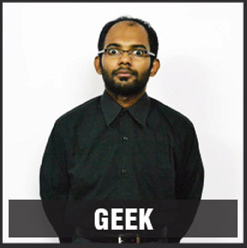 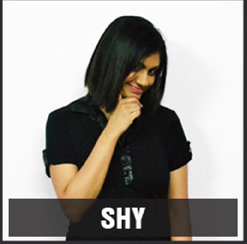 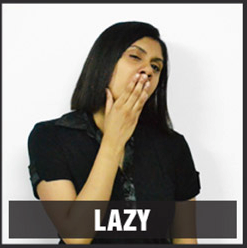 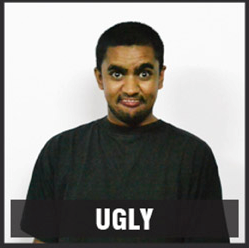 The most important thing you can do
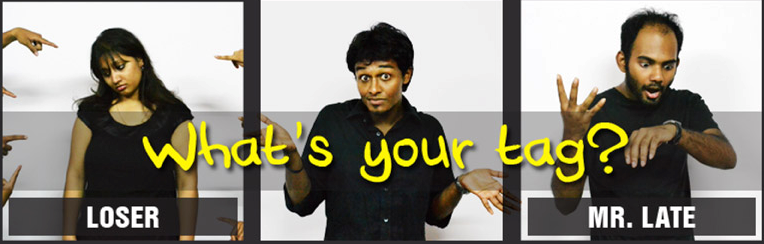 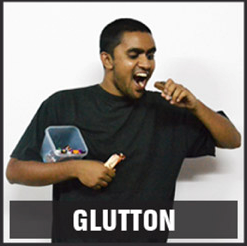 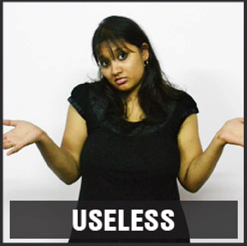 Let Christ transform you

“Therefore, if anyone is in Christ, he is a new creation; old things have passed away; behold, all things have become new.” (2 Corinthians 5:17)
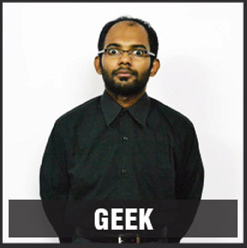 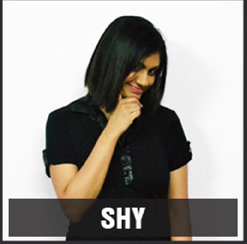 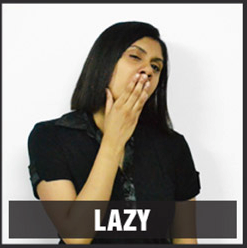 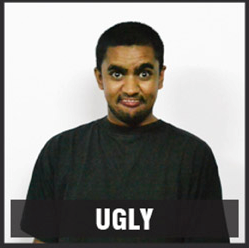 The most important thing you can do
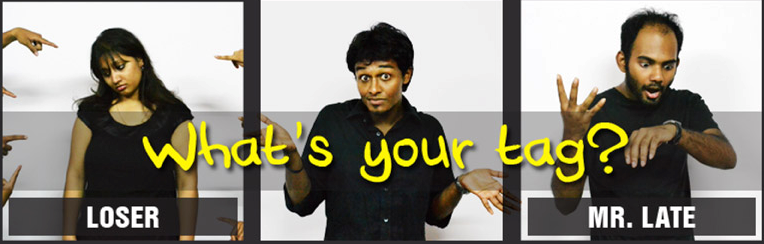 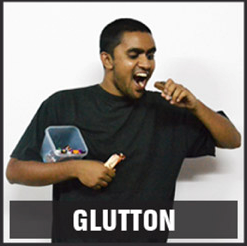 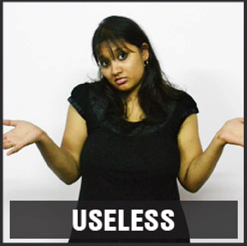 Embrace your identity in Christ Jesus

“that the sharing of your faith may become effective by the acknowledgment of every good thing which is in you in Christ Jesus.” (Philemon 1:6)
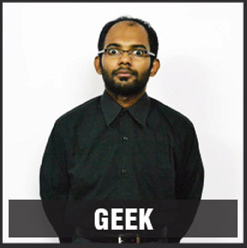 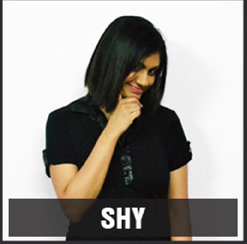 Who you are in Christ, is who you really are.

Change your way of thinking to think from your identity, your potential, your position in Christ.
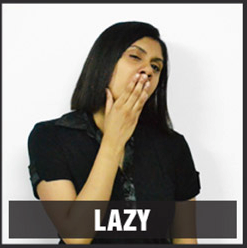 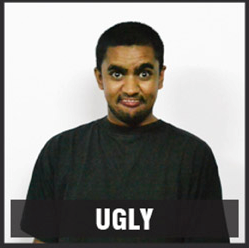 The most important thing you can do
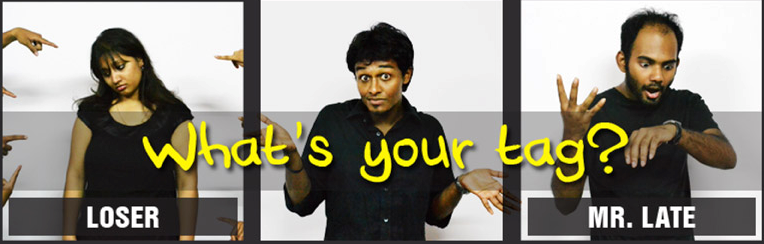 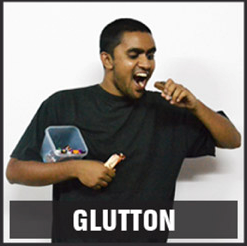 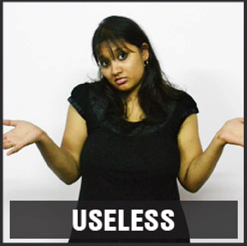 Live life inside out
 
“…he who is in you is greater than he who is in the world.” (1 John 4:4)

“I can do all things through Christ who strengthens me.” (Philippians 4:13)
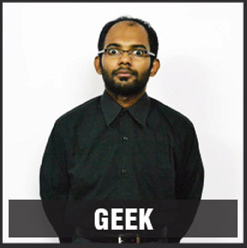 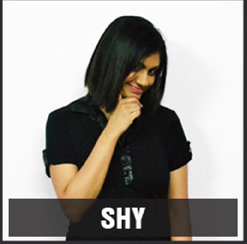 There is much more “in you” than can be seen on the outside. 

Christ is in you. His Word is in you. He empowers you from within.
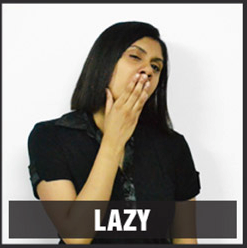 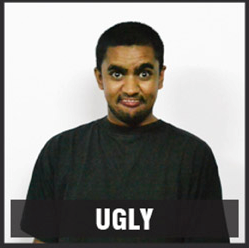